০১
সবাইকে স্বাগতম
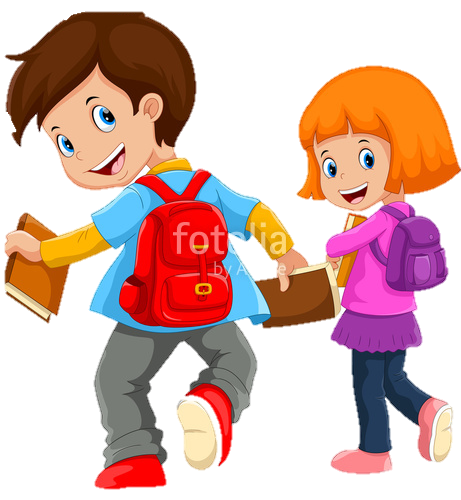 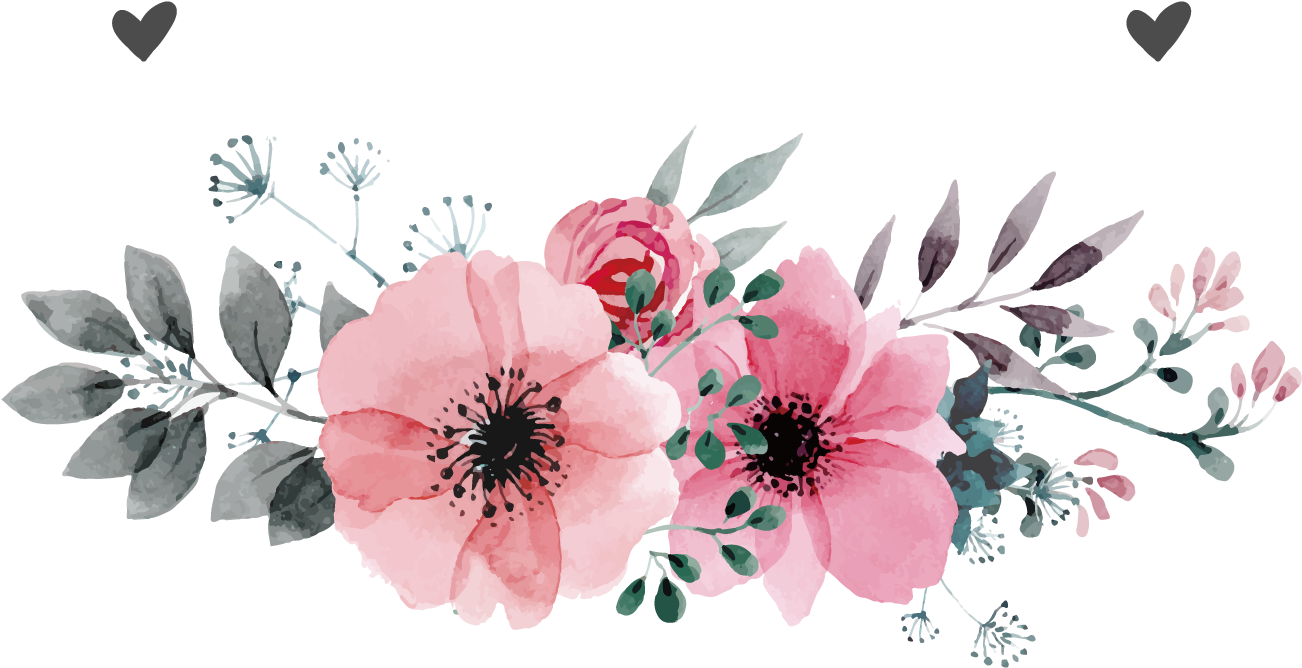 পরিচিতি
০২
মোহাম্মদ জাকির হোসাইন
সহকারী শিক্ষক
ভাদেরা সরকারি প্রাথমিক বিদ্যালয়
 স্কুল কোডঃ 91305040701 
তারাইল, কিশোরগঞ্জ।
Gmail: jakir59৫৯@gmail.com
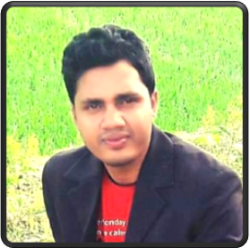 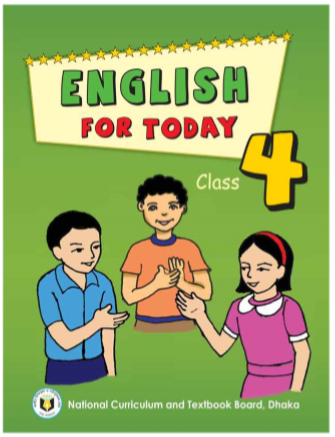 বিষয়ঃ প্রাথমিক বিজ্ঞান 
শ্রেণিঃ ৫ম, অধ্যায়ঃ 4 ,পাঠঃ বায়ু 
পাঠ্যাংশঃ বায়ু দূষণের কারণ ও ফলাফল
সময়ঃ ৪৫মিনিট
    তারিখ: 26-১০-২০১৯ খ্রিঃ
শিখনফল
শিখনফল দেখতে শিখনফল বক্সে ক্লিক করুন
০৩
নিচের লিংকে প্রবেশ করে ভিডিও ফুটেজটি দেখি।
https://youtu.be/BAs3fSLJItw
অথবা, ডাটা সংযোগ করে ভিডিও আইকনটিতে ক্লিক
ভিডিও সম্পর্কে আলোচনা করি।
শিখনফল
শিখনফল দেখতে শিখনফল বক্সে ক্লিক করুন
০৪
পাঠ্যাংশঃ বায়ু দূষণের কারণ ও ফলাফল
আজকের পাঠঃ বায়ু
পৃষ্ঠা নংঃ ২৭-২৮
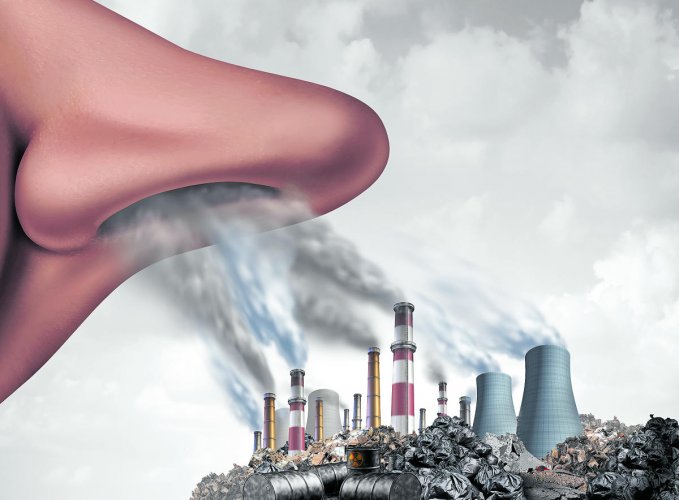 শিখনফল
শিখনফল দেখতে শিখনফল বক্সে ক্লিক করুন
০৫
শিখনফল
এই পাঠ শেষে শিক্ষার্থীরা ...
 ৫.২.২ বায়ু দূষণের কারণ বলতে পারবে;
 ৫.৩.১ দূষিত বায়ু কিভাবে স্বাস্থ্যের জন্য ক্ষতিকর 
              তা বলতে পারবে।
আগের পাতায় যেতে ক্লিক
০৬
ছবিতে তোমরা কী দেখতে পাচ্ছ?
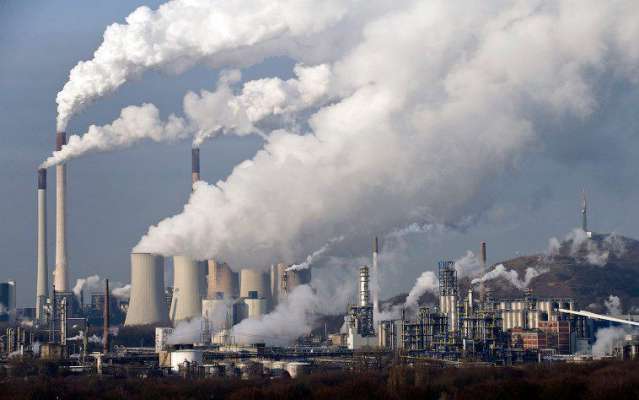 কলকারখানার ধোঁয়া
শিক্ষার্থী বন্ধুরা, এই কালো ধোঁয়ায় থাকে কার্বনডাই অক্সাইড
 যা বায়ুতে মিশে বায়ুকে দূষিত করে।
শিখনফল
শিখনফল দেখতে শিখনফল বক্সে ক্লিক করুন
এই ছবিটিতে কী দেখা যাচ্ছে ?
০৭
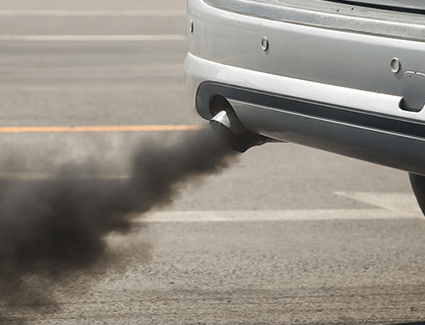 গাড়ির কালো ধোঁয়া
বাস,রেলগাড়ি,টেম্পো অর্থাৎ যানবাহনের ধোঁয়া বায়ুতে মিশে 
বায়ুকে দূষিত করে।
শিখনফল
শিখনফল দেখতে শিখনফল বক্সে ক্লিক করুন
০৮
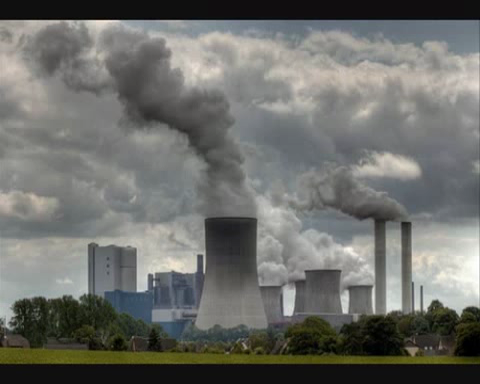 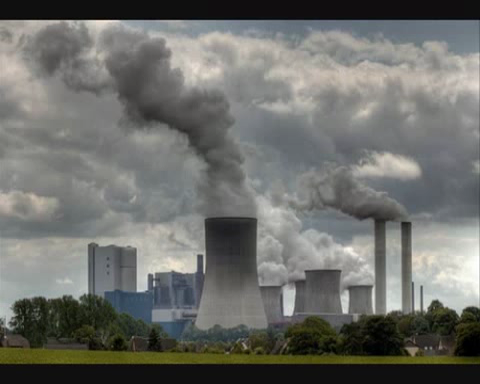 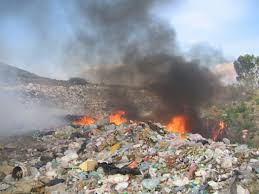 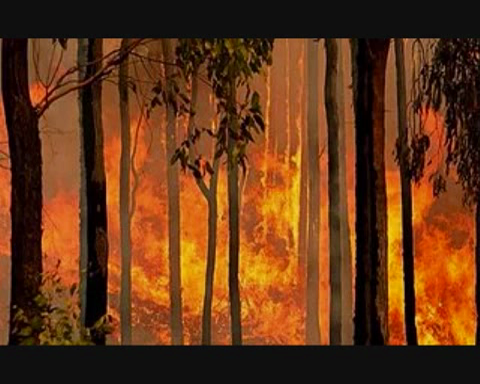 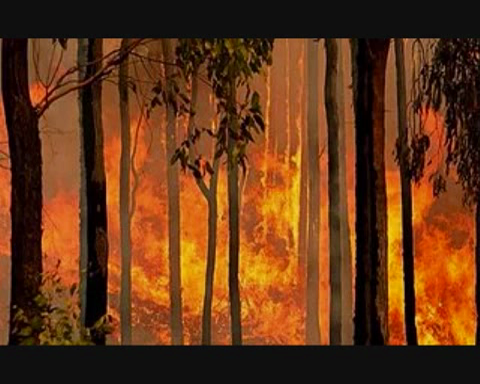 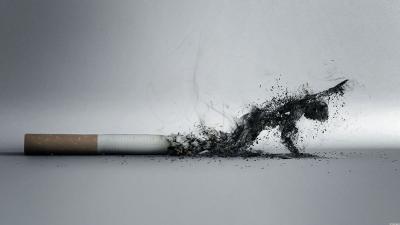 এছাড়াও সিগারেটের ধোঁয়া, শুকনো পাতা ও ডাল পোড়ানো, পাওয়ার প্লান্ট‌, খোলা স্থানে ময়লা পোড়ানো ইত্যাদি নানা কারনে বায়ু দুষণ হয়ে থাকে।
শিখনফল
শিখনফল দেখতে শিখনফল বক্সে ক্লিক করুন
০৯
শিক্ষার্থী বন্ধুরা চল এবার জেনে নেওয়া যাক দূষিত বায়ুতে কি কি উপাদান থাকে?
দূষিত বায়ু
কার্বন কনা
কার্বন মনো অক্সাইড
ধূলিকণা
কার্বন ডাই অক্সাইড
সালফারডাই অক্সাইড
শিখনফল
শিখনফল দেখতে শিখনফল বক্সে ক্লিক করুন
১০
একক কাজ
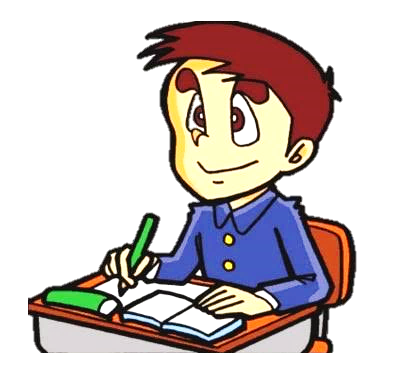 বায়ু দুষণের ৫টি কারণ খাতায় লিখ?
শিখনফল
শিখনফল দেখতে শিখনফল বক্সে ক্লিক করুন
ছবিটিতে কী দেখতে পাচ্ছ?
১১
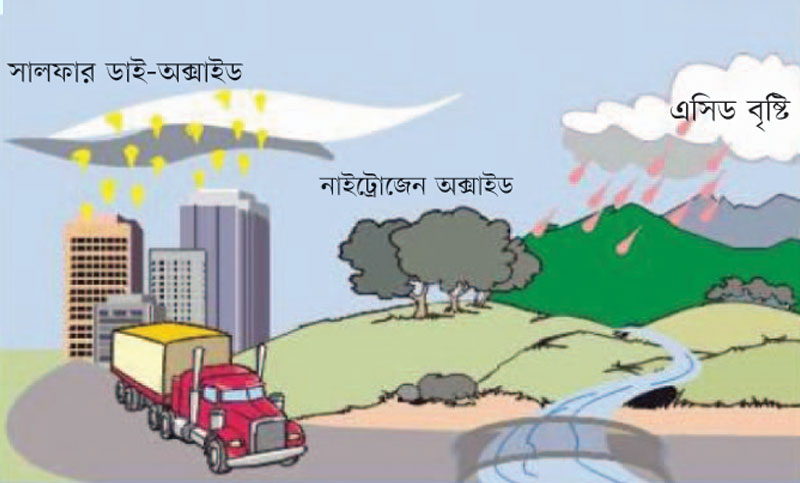 এসিডযুক্ত বৃষ্টি
কয়লা, পেট্রোলিয়াম, প্রাকৃতিক গ্যাস পোড়ালে এতে মিশে থাকা সালফার পুড়ে বায়ুতে সালফারডাই অক্সাইড উৎপন্ন হয় যা বৃষ্টির পানিতে মিশে বৃষ্টির পানিকে এসিডযুক্ত করে যা জীবের জন্য ক্ষতিকর।
শিখনফল
শিখনফল দেখতে শিখনফল বক্সে ক্লিক করুন
১২
এই ছবিটিতে কী দেখা যাচ্ছে?
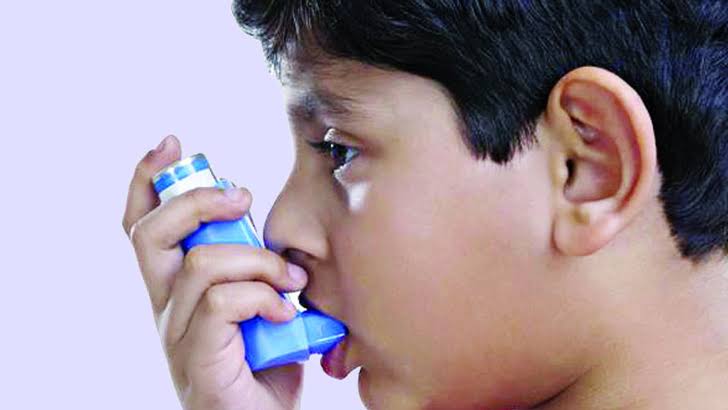 শ্বাসকষ্টের রোগী
দূষিত বায়ু মানুষের শ্বাসকার্যের ব্যাঘাত ঘটায় এবং দেহে নানা রোগ সৃষ্টি করে।
শিখনফল
শিখনফল দেখতে শিখনফল বক্সে ক্লিক করুন
ছবিতে কী দেখা যাচ্ছে?
১৩
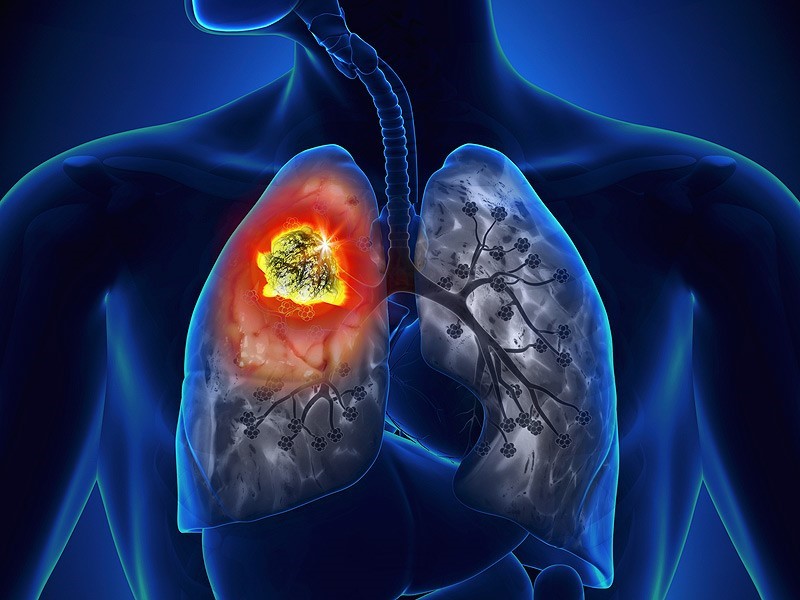 ফুসফুসে ক্যান্সার
দূষিত বায়ুর কারনে ফুসফুসে ক্যান্সার,হাঁপানি, ব্রঙ্কাইটিস সহ 
নানা ধরনের রোগ হতে পারে।
শিখনফল
শিখনফল দেখতে শিখনফল বক্সে ক্লিক করুন
১৪
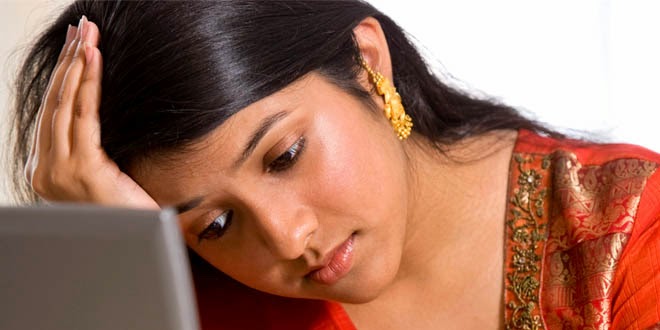 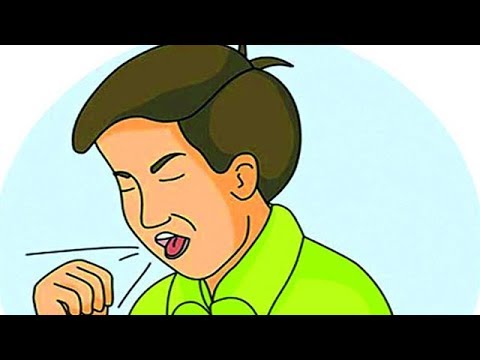 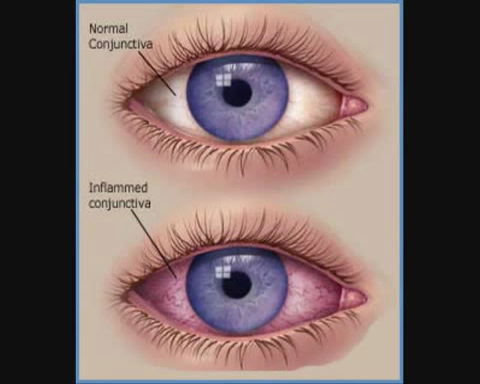 এছাড়াও আরও কিছু রোগ যেমনঃ মাথা ব্যথা, চোখের রোগ, হাঁচি, কাশি ইত্যাদি বায়ুদূষণের কারনেই সাধারণত হয়ে থাকে।
শিখনফল
শিখনফল দেখতে শিখনফল বক্সে ক্লিক করুন
১৫
দলীয় কাজ
শিক্ষার্থী বন্ধুরা এবার তোমরা দলে বিভক্ত হও এবং নিচের নির্দেশনা অনুযায়ী খাতায় উত্তর লিখ।
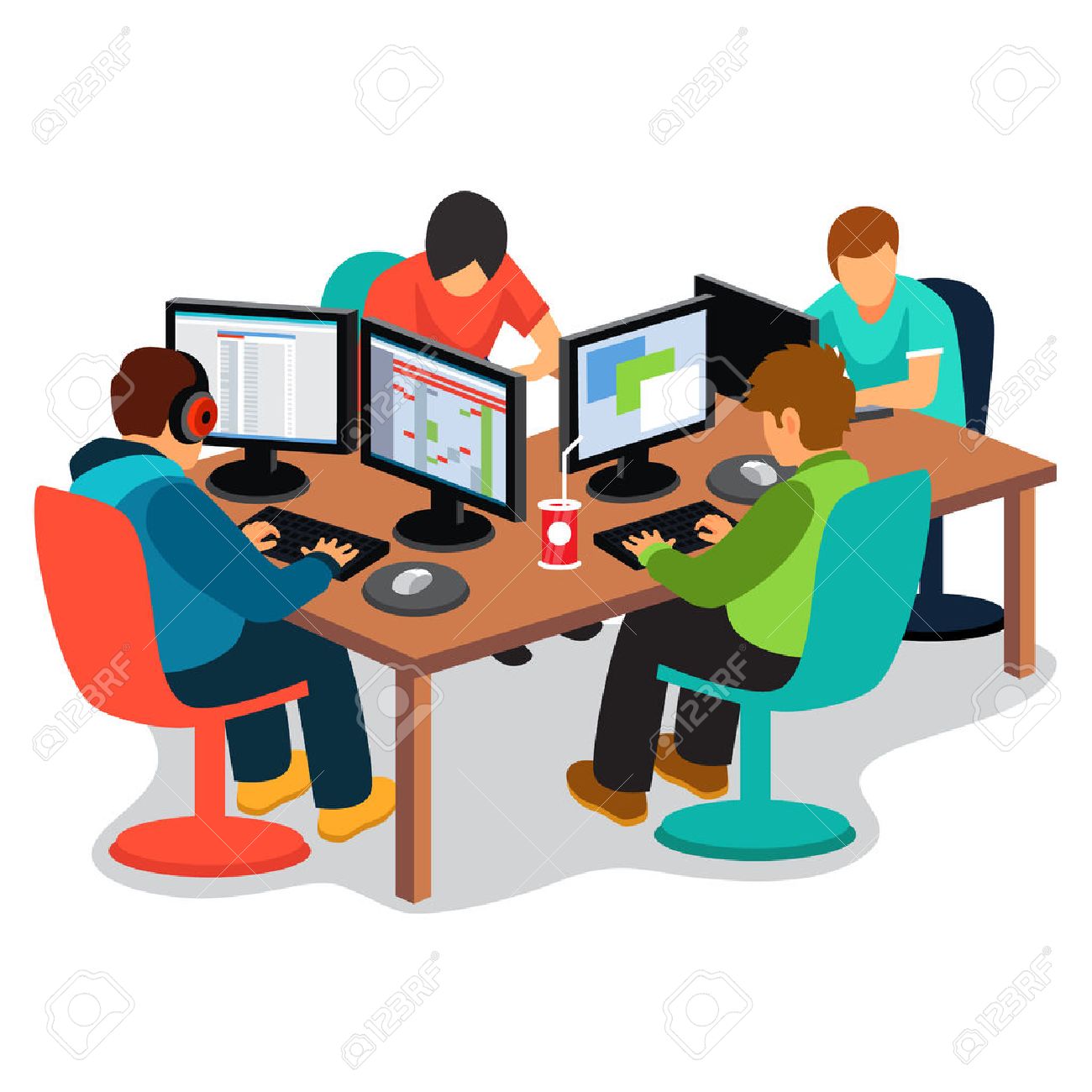 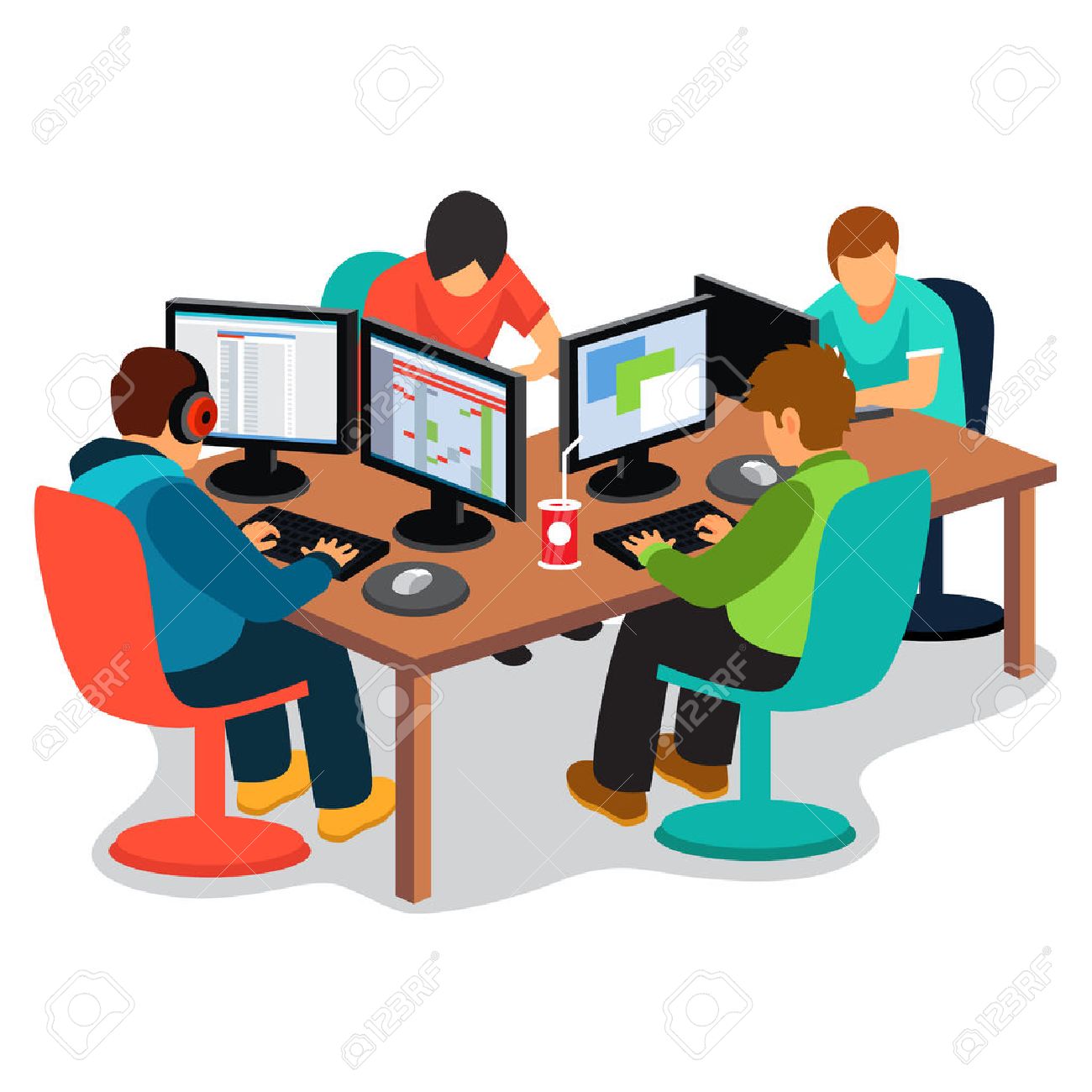 দল-শাপলাঃ দুষিত বায়ুতে থাকে এরকম ৫টি উপাদানের নাম লিখ?         
দল-শিমুলঃ বায়ু দুষণের কারনে হয়ে থাকে এরকম ৫টি রোগের নাম লিখ?
শিখনফল
শিখনফল দেখতে শিখনফল বক্সে ক্লিক করুন
[Speaker Notes: শিক্ষক শিক্ষার্থীর মোট উপস্থিতির উপর ভিত্তি করে কতজন করে কয়টি দল হবে তা বলে দিবেন।]
১৬
শিক্ষার্থী বন্ধুরা এবার তোমরা পাঠ্যবইয়ের ২৭ ও ২৮পৃষ্ঠা  বের কর এবং নির্ধারিত অংশটুকু ৩মিনিট নিরবে পড়।
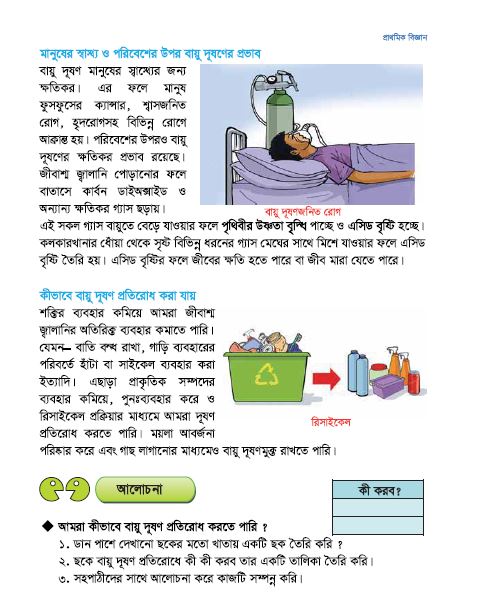 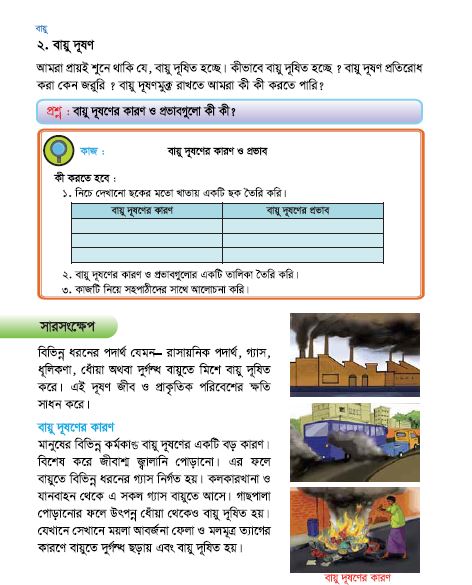 শিখনফল
শিখনফল দেখতে শিখনফল বক্সে ক্লিক করুন
[Speaker Notes: শিক্ষক খেয়াল রাখবেন যে তারা মনোযোগ সহকারে পড়ছে কী না।]
ক্ষতিকর
১৭
সালফারডাই অক্সাইড
মূল্যায়ন
শূন্যস্থান পূরণ করঃ
ক) যানবাহনের কালো ধোঁয়ায় থাকে ____________________।
খ) কয়লা পোড়ালে বায়ুতে ___________________উৎপন্ন হয়।
গ) দূষিত বায়ু আমাদের ___________জন্য ক্ষতিকর।
ঘ) বায়ুদুষণ মানুষের স্বাস্থ্যের জন্য___________।
ঙ)মানুষের বিভিন্ন____________বায়ুদুষণের একটি বড় কারণ।
কর্মকান্ড
স্বাস্থ্যের
শিখনফল
শিখনফল দেখতে শিখনফল বক্সে ক্লিক করুন
কার্বন ডাই অক্সাইড
[Speaker Notes: শূন্যস্থান পূরণ করার ক্ষেত্রে শিক্ষক খালি স্থান সহ পুরো বাক্যটি দেখাবেন এবং শিক্ষার্থীদের তা পূরণ করতে বলবেন ও প্রয়োজনে শিক্ষক সহযোগীতা করবেন।]
১৮
পরিকল্পিত কাজ
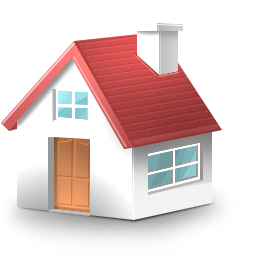 তোমার পরিবারের সদস্যদের সুস্বাস্থ্যের জন্য তুমি কী কী উপায় অবলম্বন করবে তা ৫ বাক্যে লিখে আনবে।
শিখনফল
শিখনফল দেখতে শিখনফল বক্সে ক্লিক করুন
১৯
সকলকে ধন্যবাদ
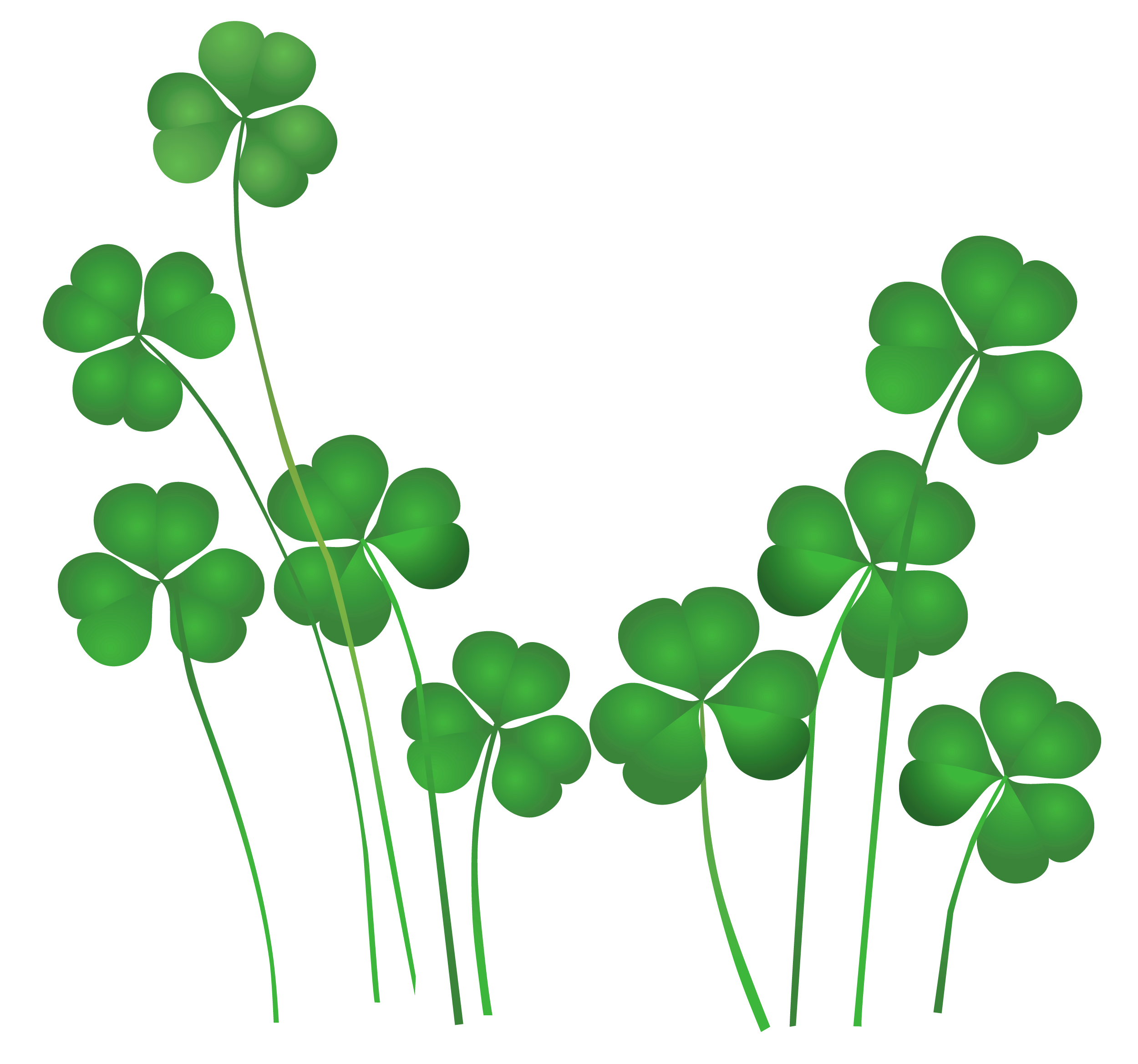 ভালো থেকো সবাই
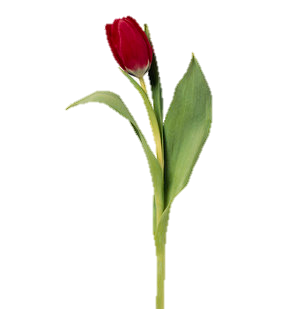 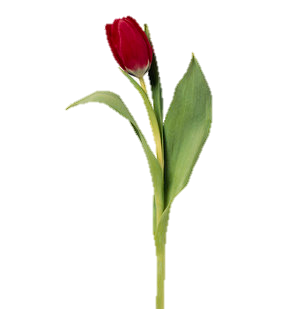